ВОЛЯ
Выполнила:
Лысенко Т.А.
Цель:
Раскрыть понятия «Волевые качества личности». 
Показать регулирующую функцию воли.
Воля – это сознательное регулирование человеком своего поведения и деятельности, связанное с преодолением внутренних и внешних препятствий . Она возникла вместе с появлением общества и труда.
Функции воли:
Выбор главных мотивов и целей.
Регуляция побуждения  к действию при недостаточной или избыточной мотивации.
Организация психических процессов в адекватную систему действий, осуществляемых человеком.
Мобилизация физиологических и психических возможностей при преодолении препятствий в достижении поставленных целей.
Характеристики волевых действий
Волевые действия являются обдуманными, целенаправленными, намеренными, принятыми к осуществлению по собственному сознательному решению.

Волевые действия всегда осуществляются по внутренним (личным) или внешним (социальным) причинам.

Волевые действия в итоге обеспечиваются дополнительным побуждением (торможением)  за счёт функционирования определенных механизмов и заканчиваются достижением намеченной цели.
Волевые действия представляют собой простой или сложный волевой акт, имеющий свою структуру.
Психологическая структура волевого акта:
Побуждение к волевому действию.
Представление и осмысление цели действия.
Представление средств, необходимых для достижения цели.
Намерения осуществить данный акт.
Выполнение решения.
Схема этапов волевого действия
Волевая сфера человека характеризуется следующими параметрами (качествами):
Родители, стремящиеся воспитать волю у своего ребёнка, должны соблюдать следующие правила:
Не делать за него то, чему он должен научиться, а лишь обеспечить условия для успеха его деятельности.
Активизировать его самостоятельную деятельность, вызвать у него чувство радости от достигнутого, повышать веру в способность преодолевать трудности.
Даже маленькому ребёнку объяснить, в чем заключается целесообразность тех требований, приказов, решений, которые взрослые ему предъявляют, и постепенно учить ребенка самостоятельно принимать разумные решения. Ничего не решайте за ребёнка школьного возраста, а лишь подводите его к рациональным решениям и добивайтесь от него непреклонного осуществления принятых решений.
Несколько приёмов саморегуляции психических состояний:
Тренировка перед зеркалом – умение сдерживать мимическое выражение эмоций.
Закройте глаза – представите цифры (которые загораются как в метро) от 1 до 18.
Задание:
Приведите примеры известных вам личностей, обладающих сильными волевыми качествами


Перечислите волевые качества человека, который в течении семи лет поступал в один и тот же  университет, и лишь на восьмой год ему это удалось.
СПАСИБО ЗА ВНИМАНИЕ
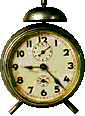